Муниципальное бюджетное общеобразовательное учреждение «Пировская средняя школа»
«Он-лайн сервис Learningapps.org»
Гинатуллова Рафиля Шамильевна
Учитель английского языка
МБОУ «Пировская средняя школа»
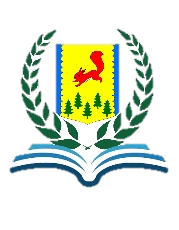 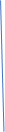 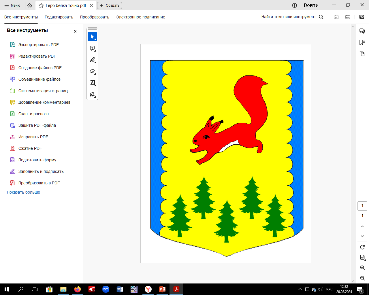 ОТДЕЛ ОБРАЗОВАНИЯ
АДМИНИСТРАЦИИ ПИРОВСКОГО МУНИЦИПАЛЬНОГО ОКРУГА
ПИРОВСКИЙ МУНИЦИПАЛЬНЫЙ ОКРУГ
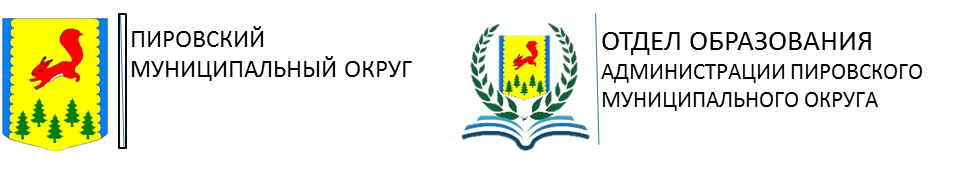 Идеи, цель, задачи практики:
Основная идея использования сервиса LearningApps.org — создание интерактивных заданий, которые помогают ученикам проверить и закрепить свои знания в игровой форме.
Цель сервиса LearningApps.org — разработка электронных обучающих ресурсов, в том числе тестовых заданий.
Задачи:
Повысить у учащихся интерес к предмету
Интеллектуально развивать учащихся
Расширить виды совместной работы учащихся, обеспечивающие получение детьми коммуникативного опыта
Повысить многообразие видов и форм организации деятельности учащихся
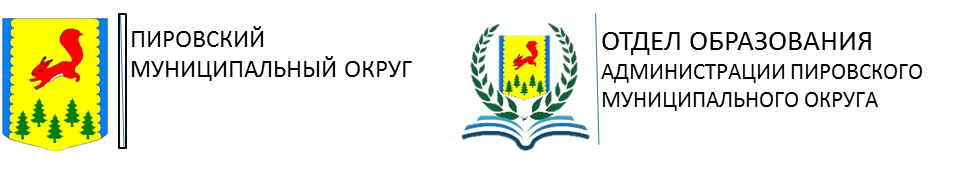 Описание практики :
Все задания, созданные пользователями, собраны в галерее и являются общедоступными.
 Для удобства поиска все интерактивные задания скомпонованы по категориям (учебным предметам). 
Помимо выбора категории существует возможность выбора по уровню сложности заданий (задания для начальных классов, средней школы, старшей школы, профессионального образования).
Использовать готовые задания имеет возможность каждый, даже не зарегистрированный, пользователь. Создавать и сохранять собственные материалы возможно только пройдя несложную регистрацию. Кроме того, создавая собственные материалы, пользователь может сохранить их как личное приложение так и для общего пользования.
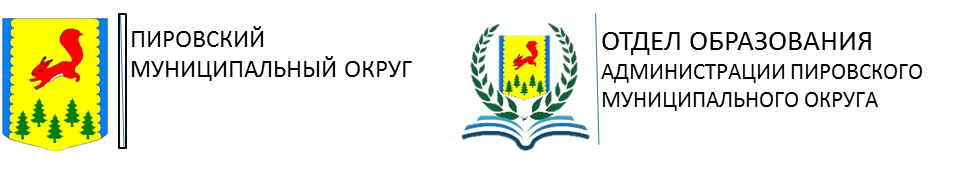 Результат:
Тратить минимум сил на подготовку и проведение уроков.
Быстро и объективно проверять знания учащихся.
Избавить себя от подбора заданий и их проверки после уроков.
Получить возможность работать творчески.
Сделать изучение нового материала максимально понятным.
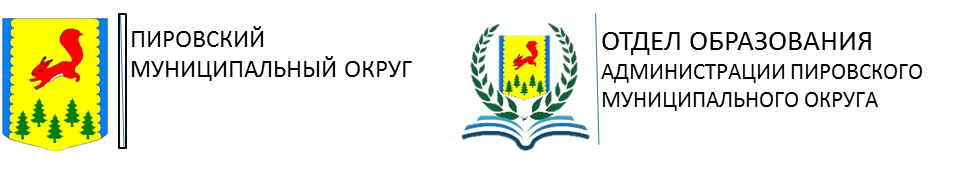 Спасибо за внимание!Контактные данные:тел.: +79029662040эл. почта: rafilinka@mail.ru